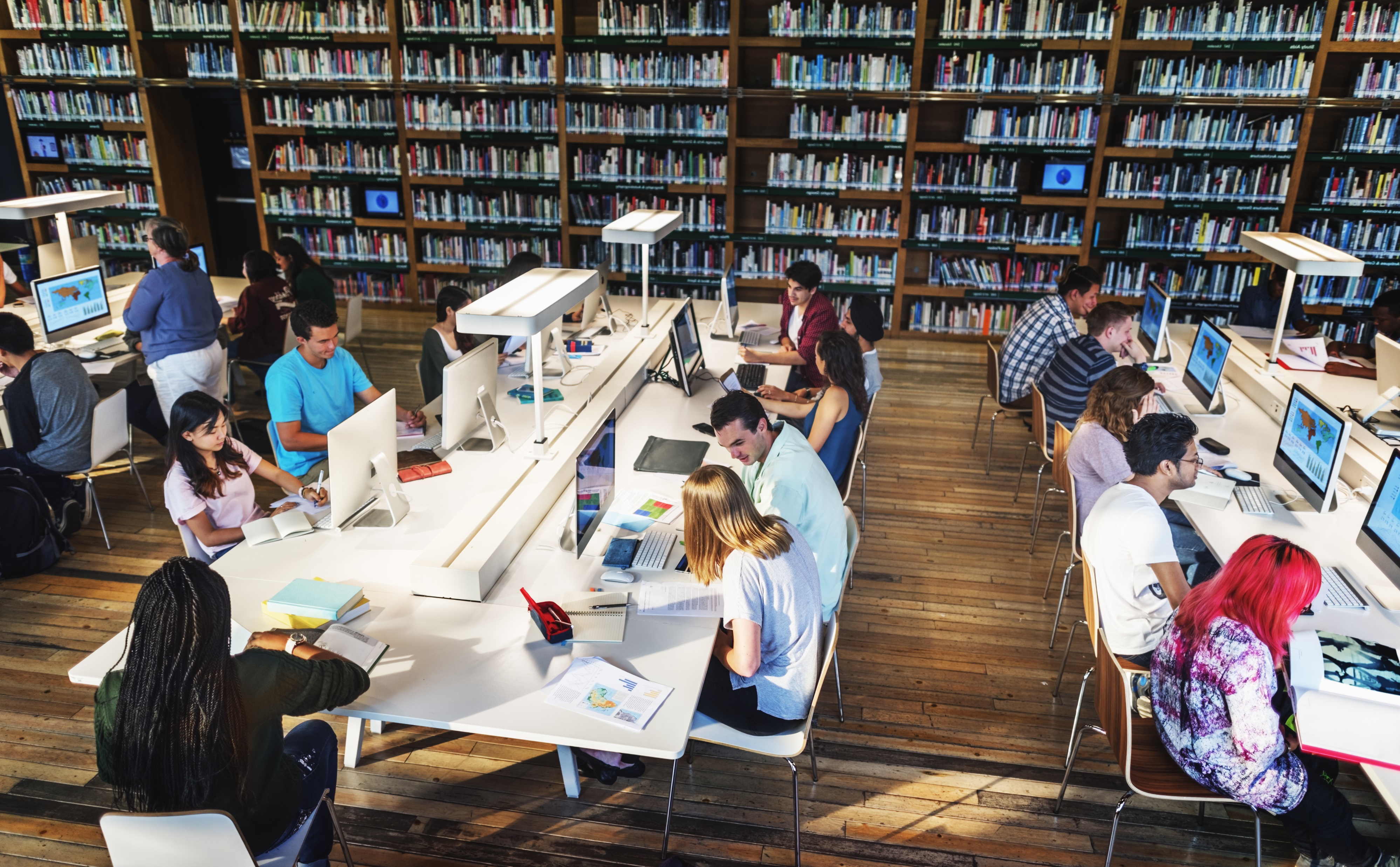 LA FEDE : Une OING d’éducation 
au service des écoles supérieures 
et professionnelles
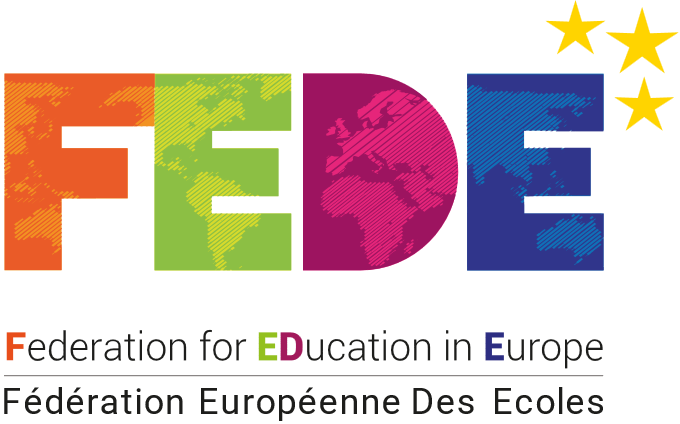 https://fede.education/
Reconnaissance et partenaires
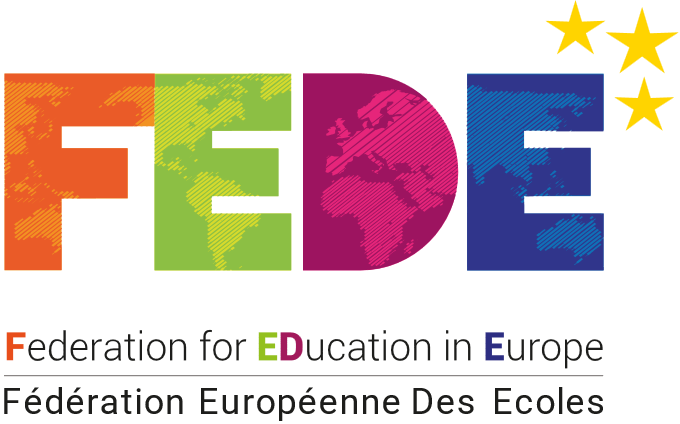 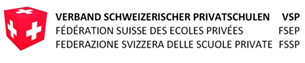 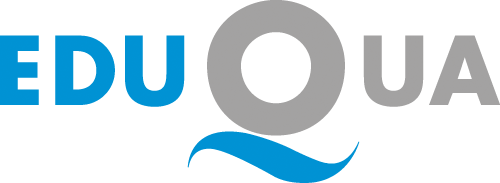 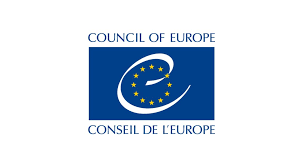 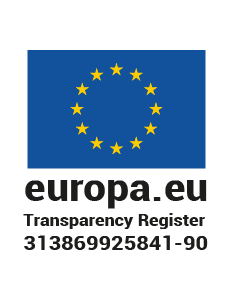 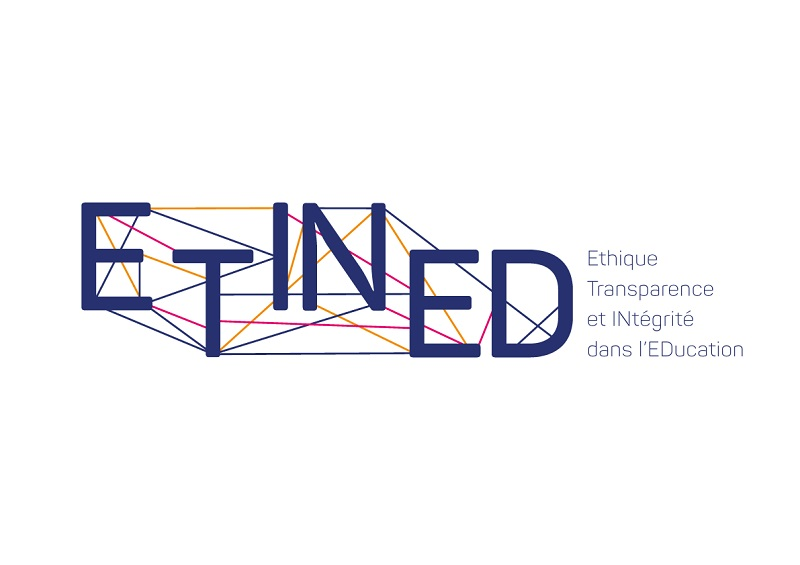 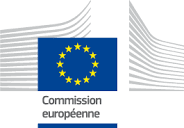 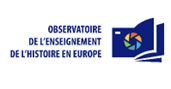 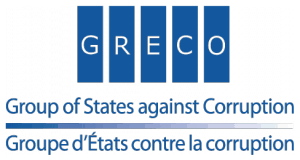 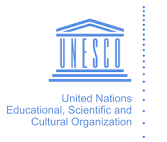 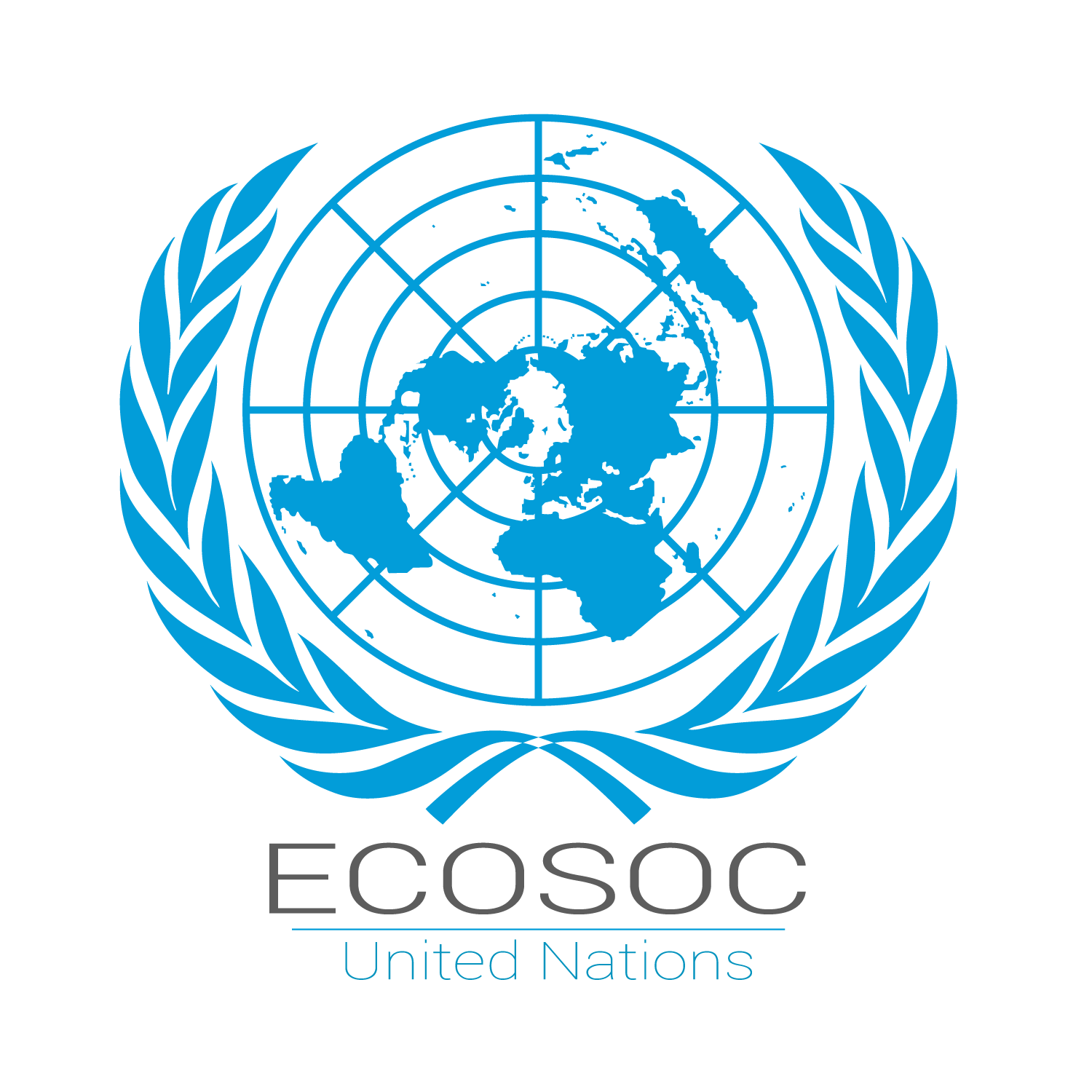 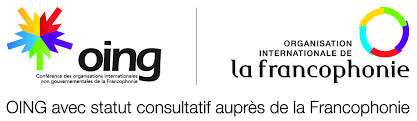 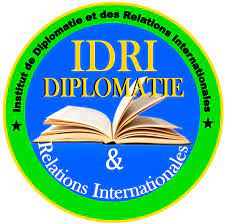 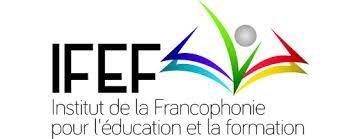 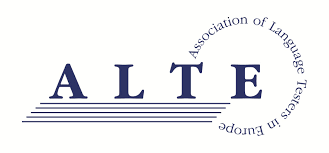 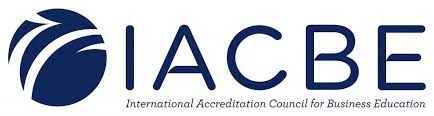 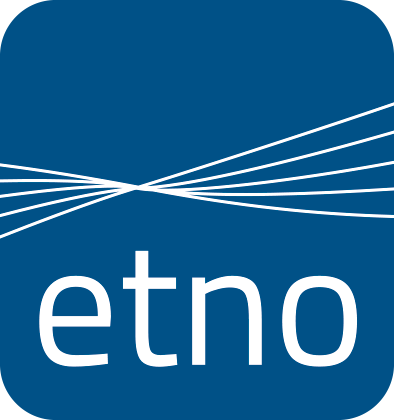 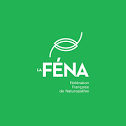 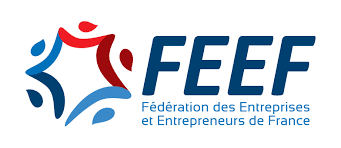 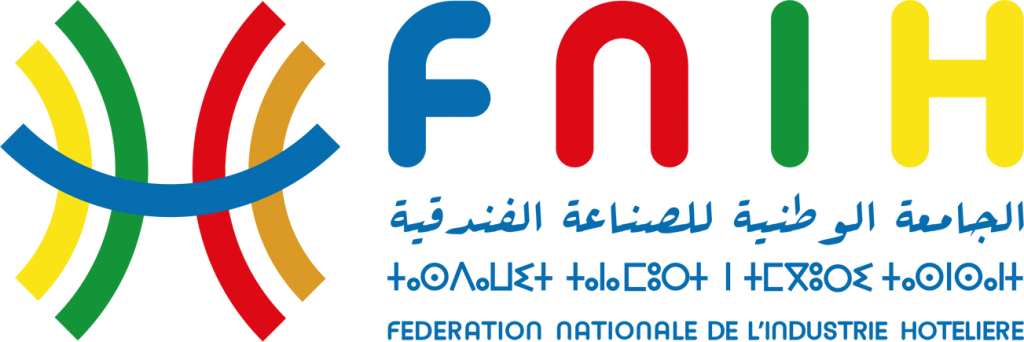 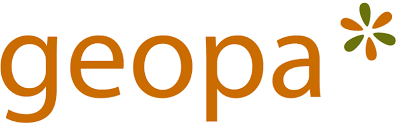 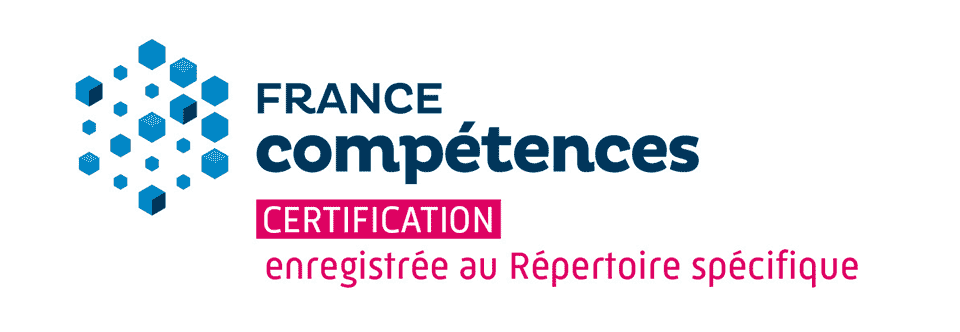 La FEDE est une OING, Organisation Internationale Non Gouvernementale. 
Elle a été créée en 1963 à Genève et est administrée par un comité constitué de 14 membres élus.
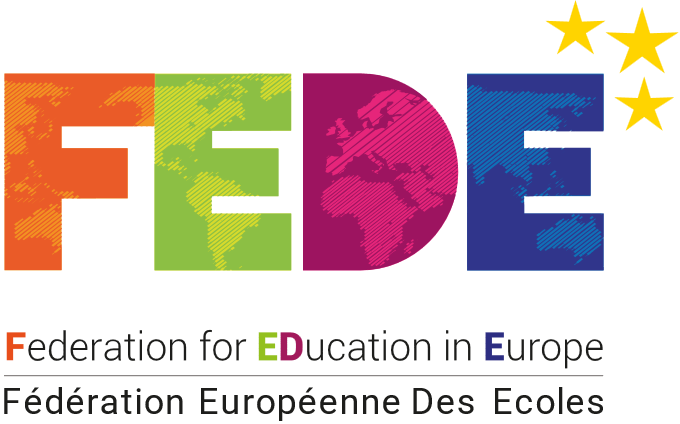 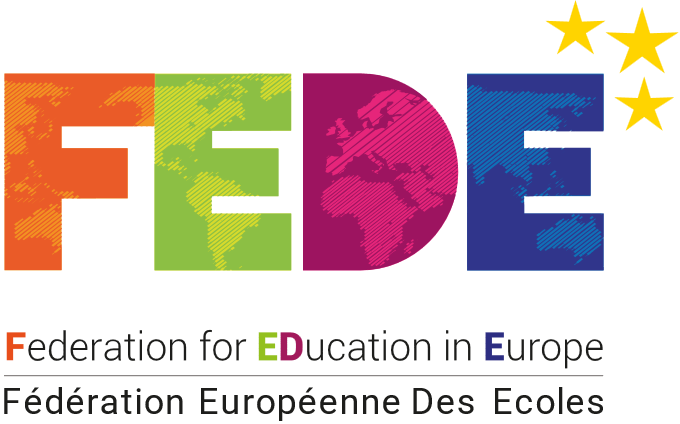 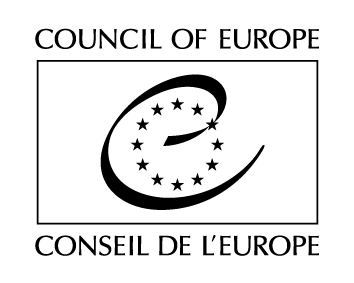 Le Conseil de l’Europe depuis 1987 (statut participatif)
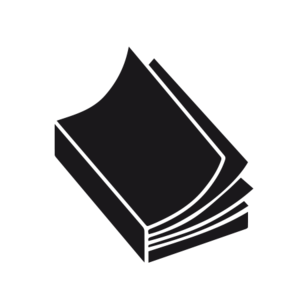 Le Comité directeur pour l’Education (CDEDU) 
du Conseil de l'Europe (statut d‘Observateur)
La FEDE : un réseau institutionnel influent
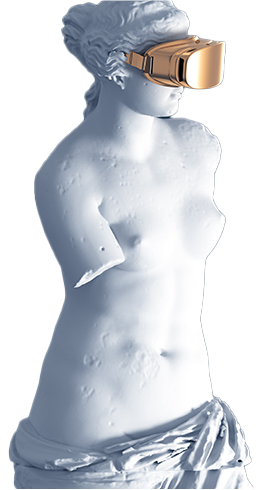 Le Comité directeur pour la Culture, le Patrimoine et le Paysage (CDCPP) du Conseil de l'Europe (statut d‘Observateur)
Compte tenu 
de son expertise, la FEDE est partenaire officiel de plusieurs organisations internationales, et bénéficie de statuts reconnus.
L’Organisation des Nations Unies pour l'éducation, la science et la culture (UNESCO) (statut consultatif)
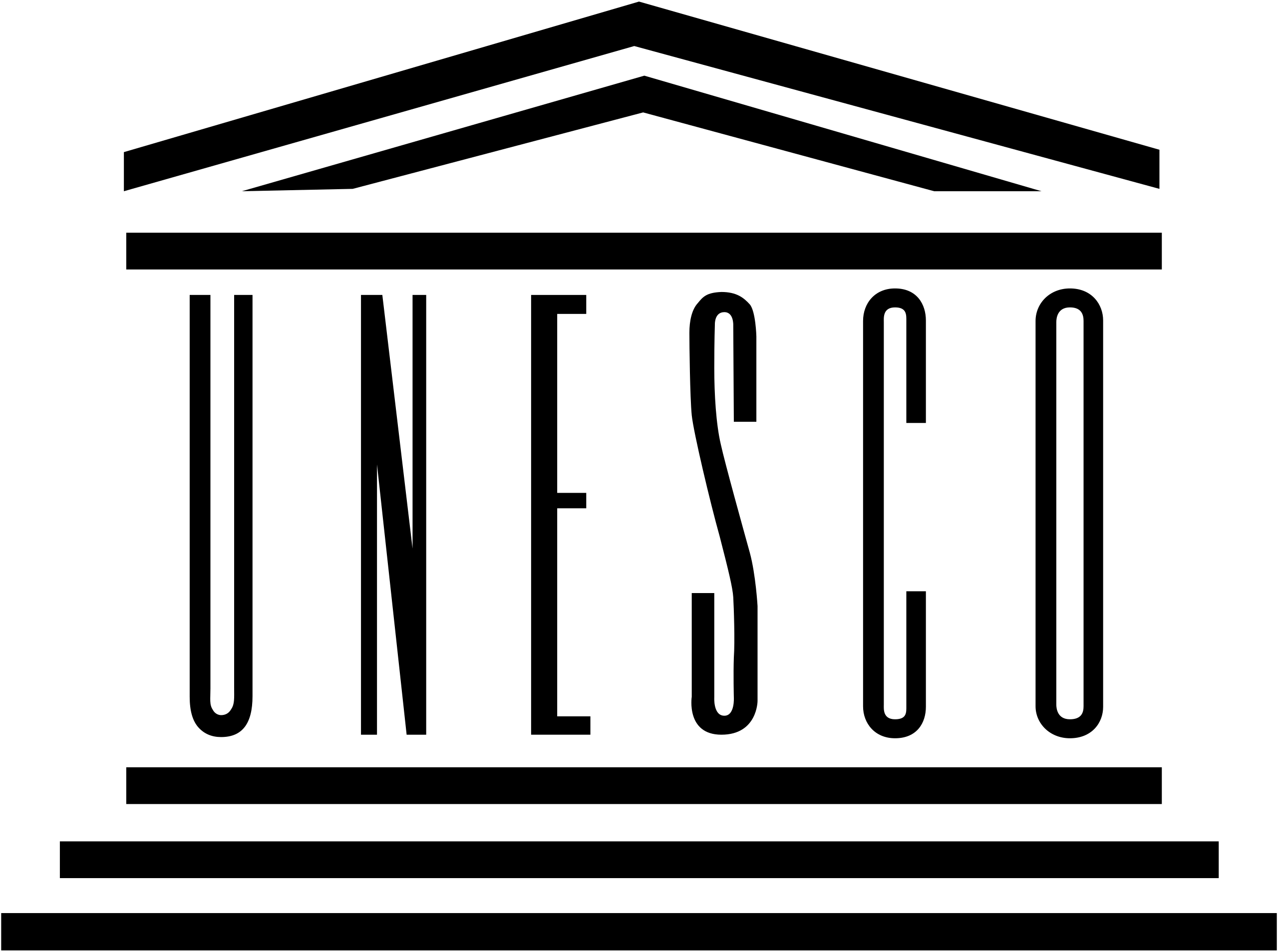 L’Organisation Internationale de la Francophonie (OIF) (statut consultatif)
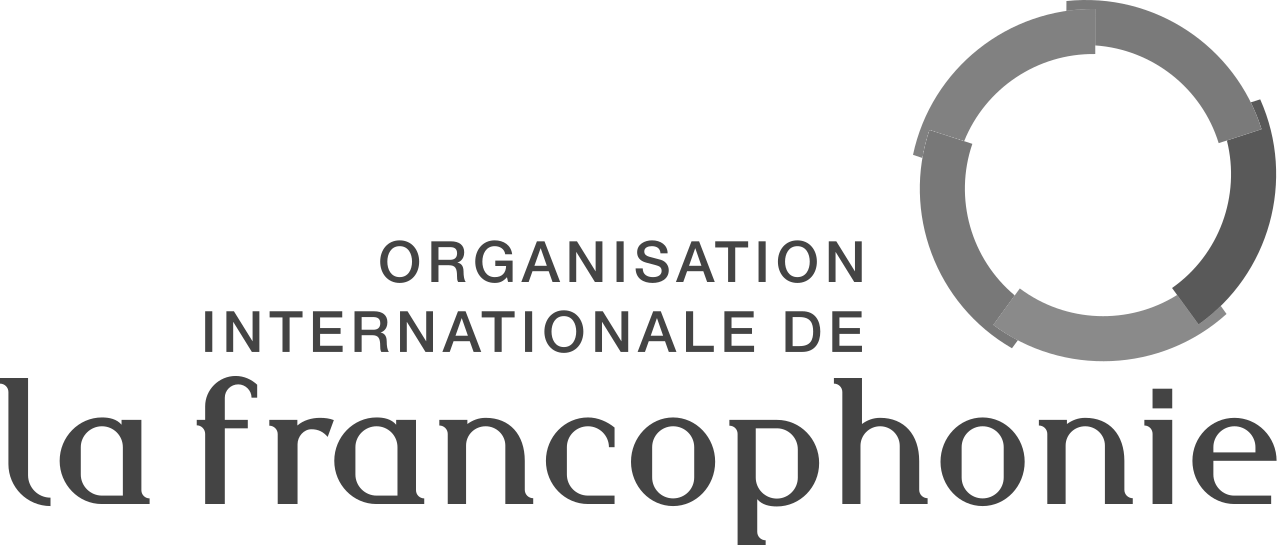 Le Conseil économique et social des Nations Unies (statut consultatif spécial)
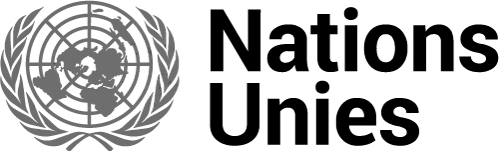 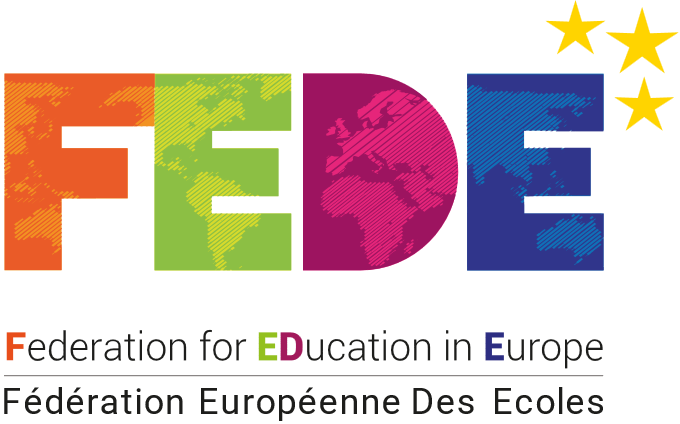 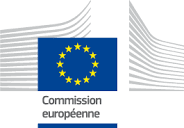 La FEDE: un réseau engagé dans l’innovation pédagogique en Europe
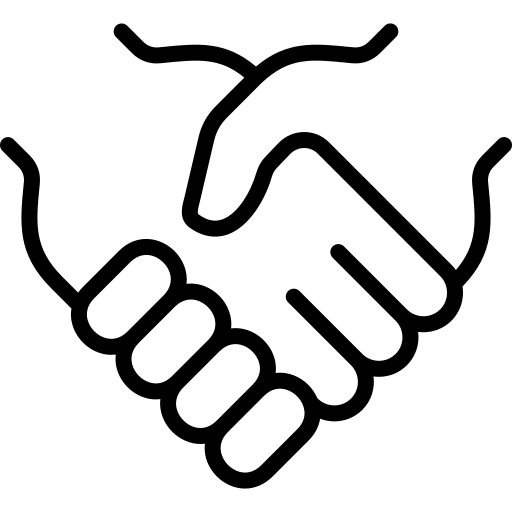 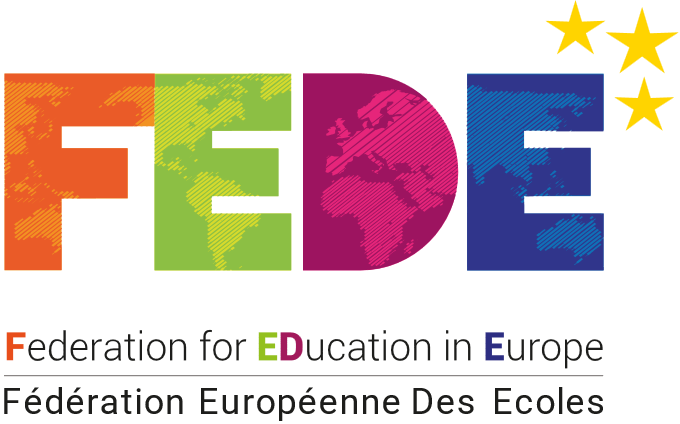 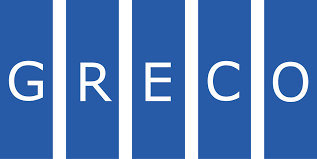 La FEDE: un réseau engagé dans l'éducation de qualité et la lutte contre la corruption
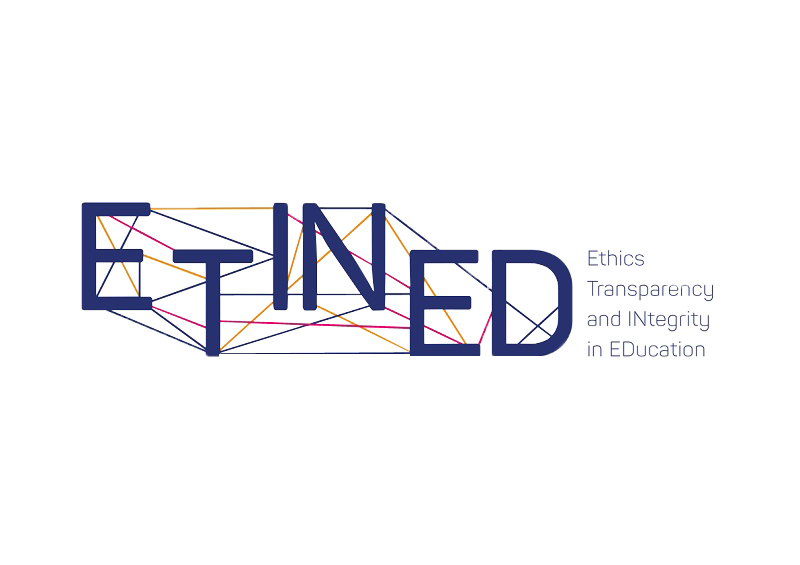 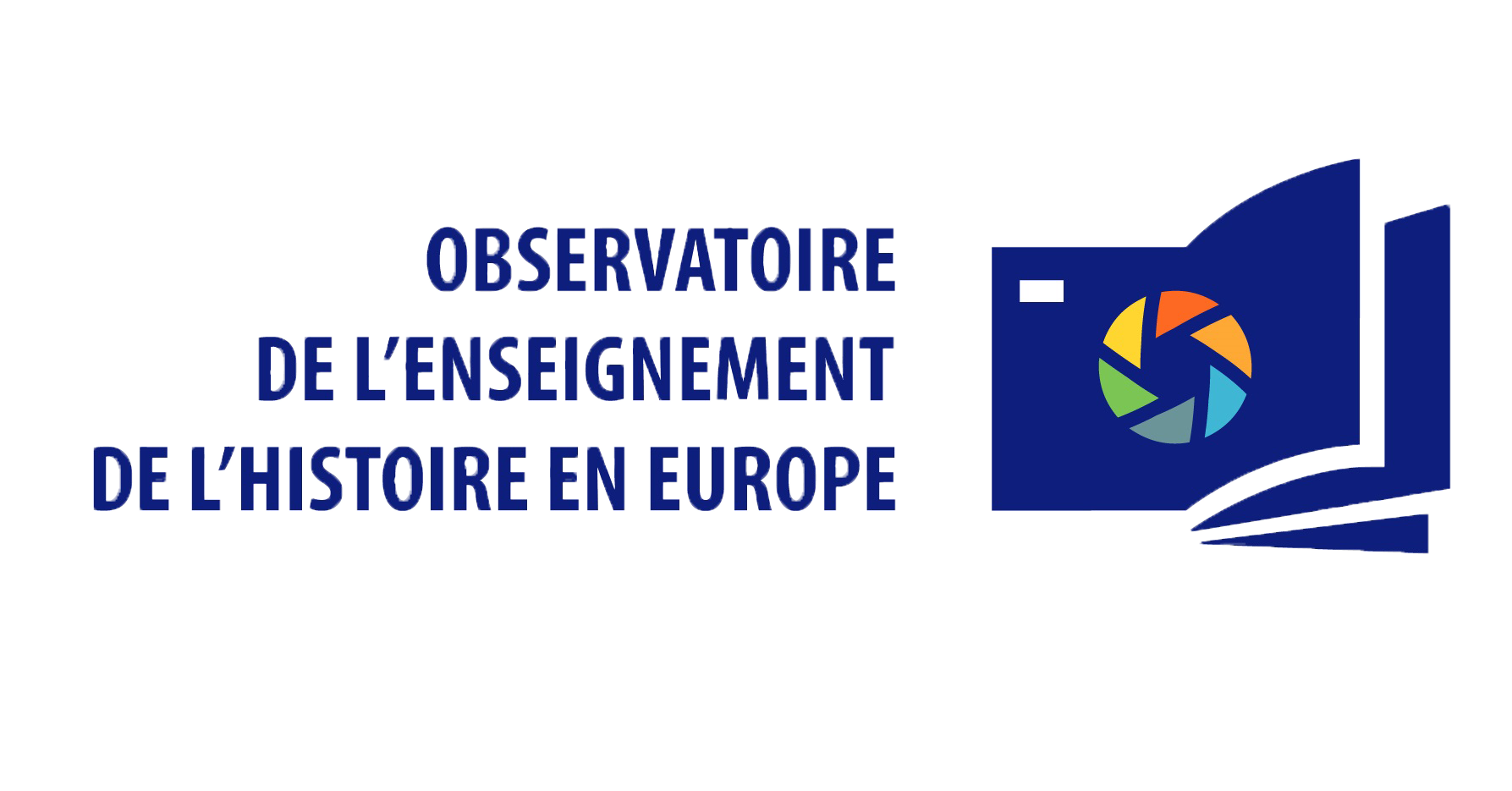 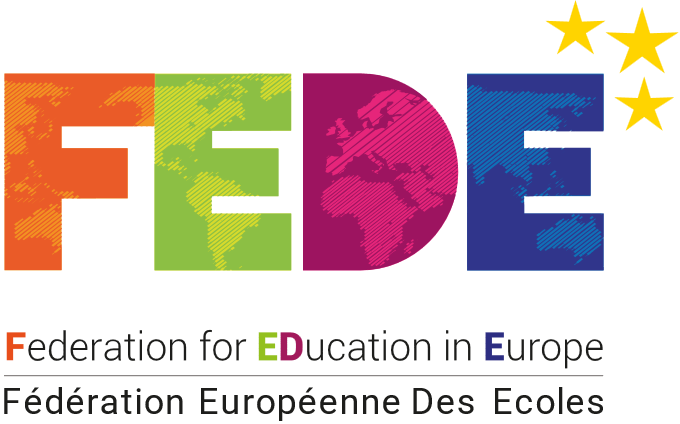 La FEDE: 
un réseau international 
de plus de 450 écoles membres
La FEDE: un réseau international qui accroit votre visibilité 
à travers un site web très consulté
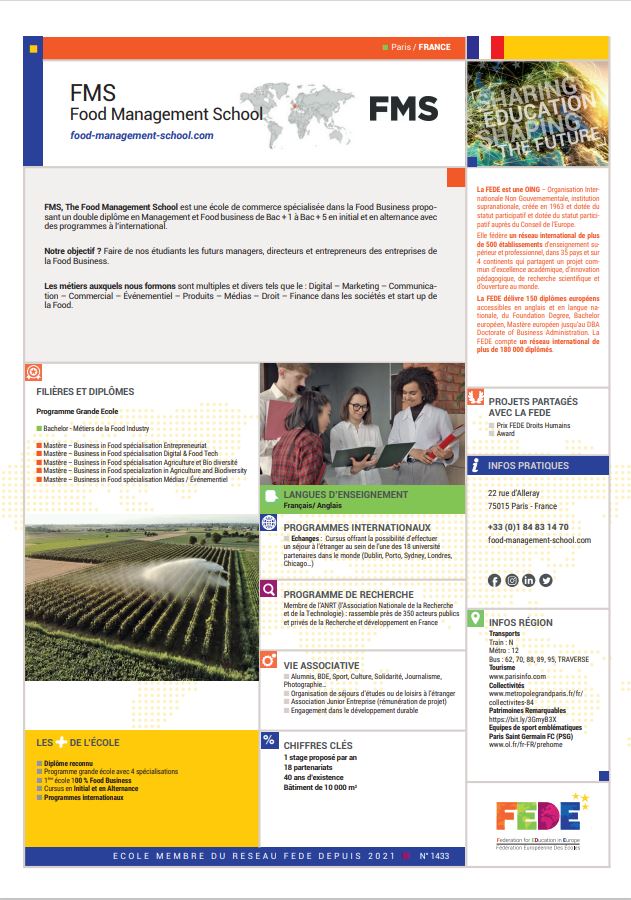 Après l’adhésion, chaque école bénéficie d’une fiche école bilingue, intégrée au site web FEDE, un outil vivant et dynamique.
Toutes nos écoles membres sont répertoriées sur notre site avec leurs fiches écoles et leurs logos. Elles bénéficient de liens actifs vers leur site
1 000 visiteurs par semaine consultent les descriptifs des différentes écoles répertoriées.
Le site web de la FEDE reçoit environ 300 visites quotidienne avec des pics pouvant dépassé les 4000 visiteurs (janvier 2022)
https://fede.education/
La FEDE: un réseau international qui accroit votre visibilité à travers un magazine fédéral
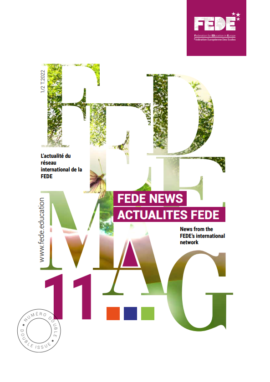 le FEDE Mag, un magazine fédéral trois fois par an
Des interviews des nouvelles écoles membres, des nouveautés pédagogiques, des présentations de métiers…
Des gros plans sur les actions menées 
par les écoles membres (nouveaux partenariats, publications de travaux de recherches, actions humanitaires…).
Le FEDE Mag est diffusé auprès des écoles membres et des partenaires institutionnels de la FEDE. Il est accessible à tous sur notre site web
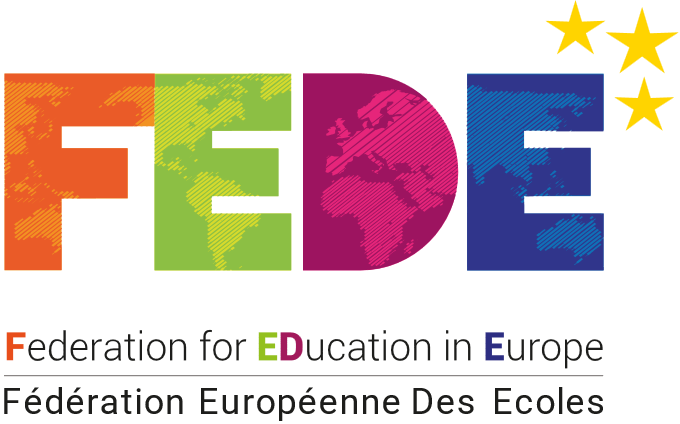 La FEDE : Ils partagent avec vous leurs expériences 
dans notre magazine fédéral
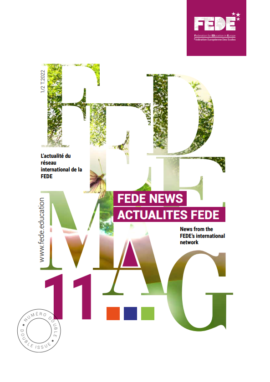 Vous avez encouragé la rencontre il y a déjà 5 ans entre la FEDE et l’UET qui marqua l’entrée de l’Albanie au sein de notre fédération.
UET – Dritan Tola, Ambassadeur d’Albanie
Dritan TOLA : « L’éducation aux valeurs de la démocratie portée par la FEDE répond à la grande aspiration européenne des Albanais. Le projet européen est avant tout un projet de paix, et en ces périodes troublées je ne saurais trop le rappeler. Notre héros national Skanderbeg incarne la défense de la liberté et la force de l’union, il symbolise notre conscience collective. Notre héros est porteur des valeurs communes aux Albanais et aux Européens. »
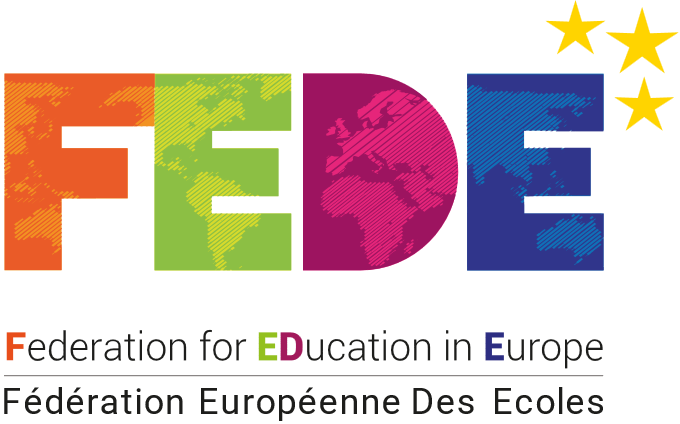 La FEDE : Ils partagent avec vous leurs expériences 
dans notre magazine fédéral
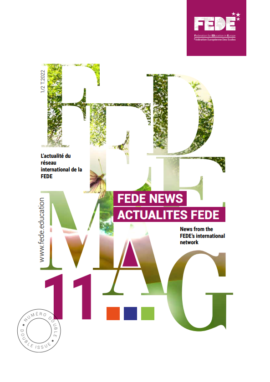 Pourquoi avez-vous rejoint la FEDE ?
 LINGUASTAR – Centre de langue en Roumanie, Cluj-Napoca
LINGUASTAR : «  Nous partageons la même vision que 
la FEDE sur des sujets tels que l'excellence académique, l'innovation éducative et l'ouverture sur le monde. 
En adhérant à la FEDE, nous offrons à nos étudiants 
de nouveaux services et nous souhaitons renforcer 
notre réseau éducatif et institutionnel. »
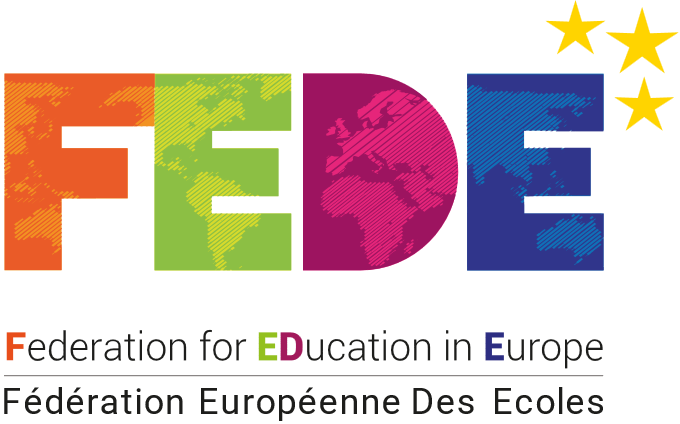 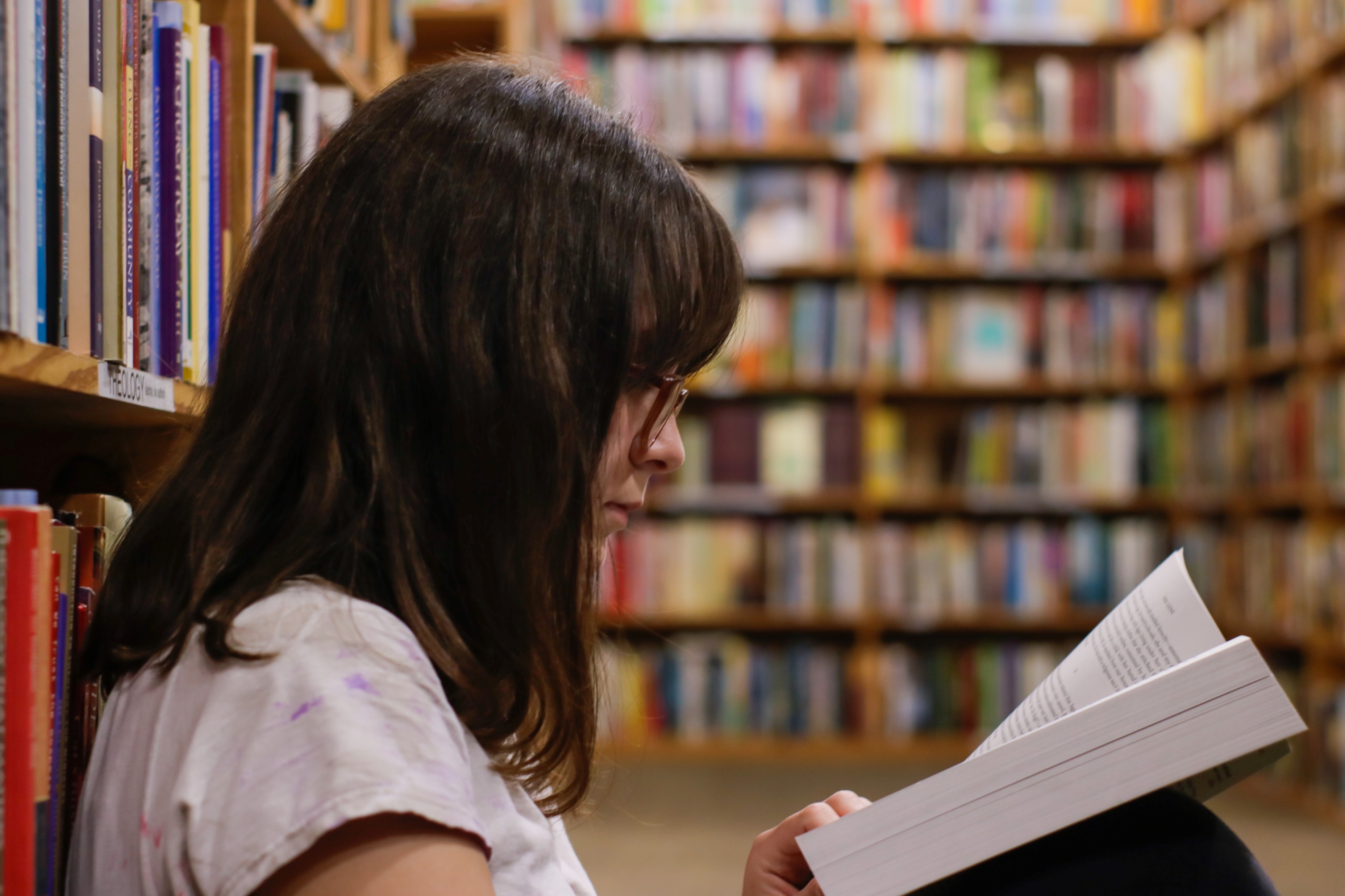 les travaux pédagogiques de la FEDE
Veille des métiers 
et des compétences
Expertise auprès 
des institutions
Ecole doctorale
Publication d’ouvrages pédagogiques et 
    de travaux de recherche
CdE, Unesco, ONU, OIF…
Référentiels de métiers
Diplômes européens
Certificats professionnels
Agréments et accréditations
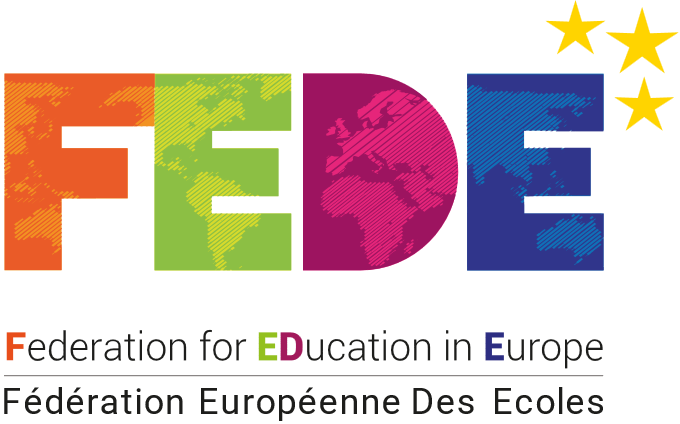 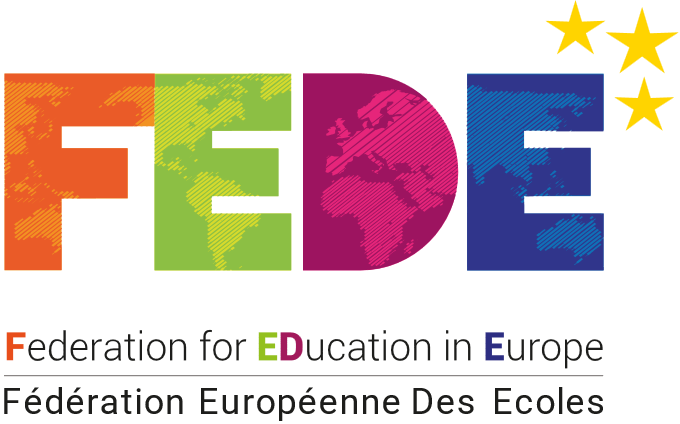 Les diplômes Européens
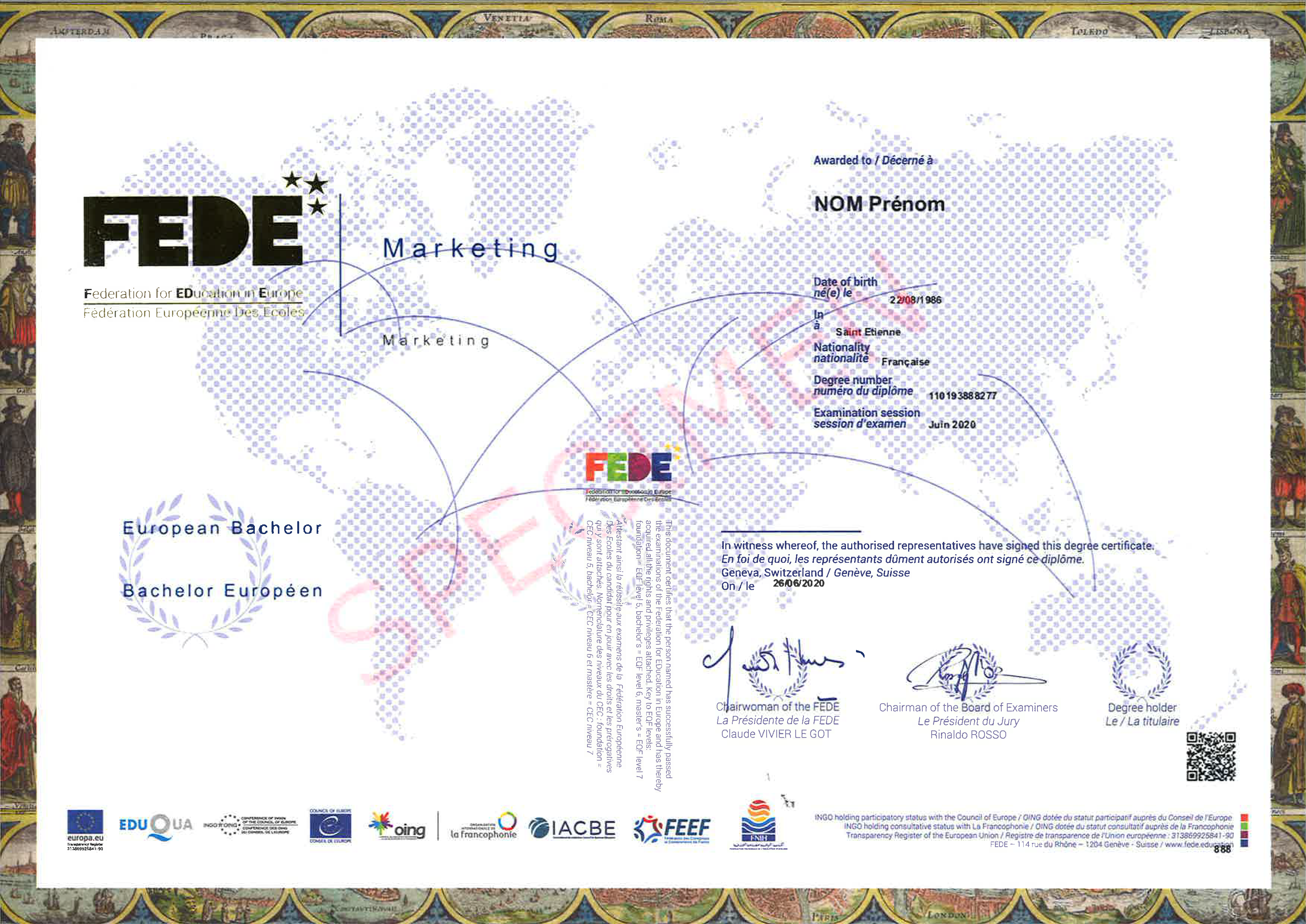 ACCRÉDITATION FEDE Créez votre diplôme européen FEDE sur mesure
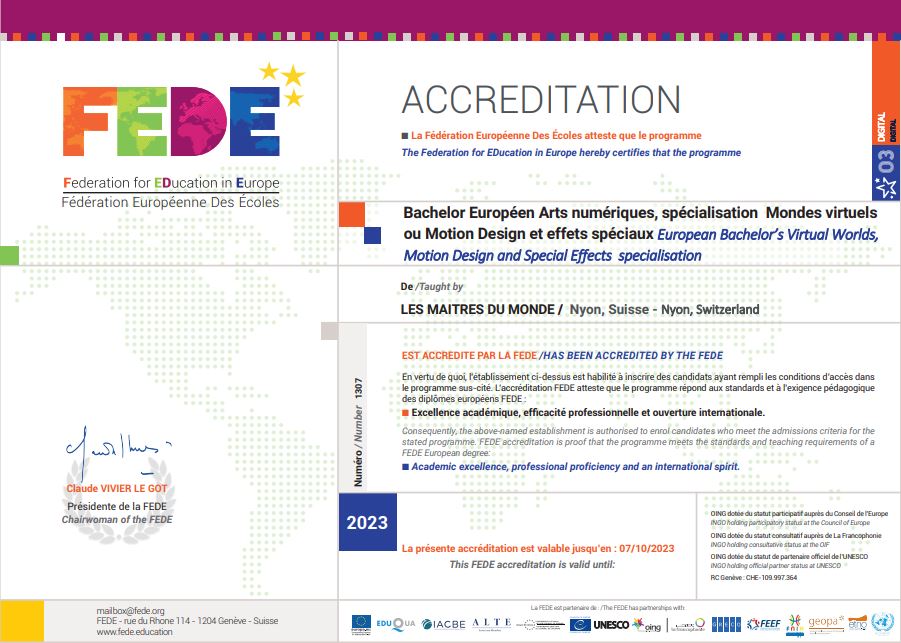 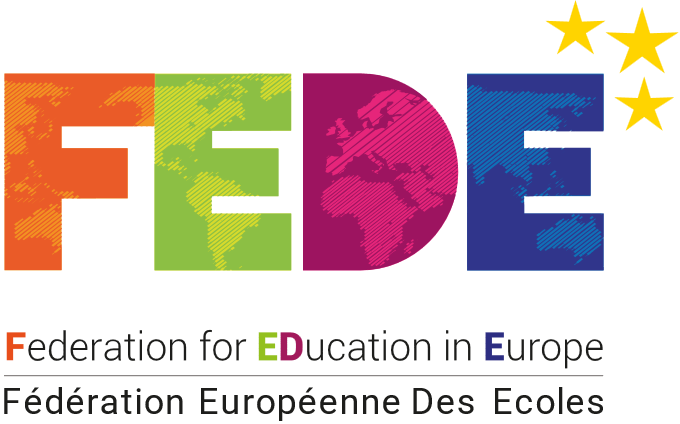 AGRÉMENT FEDE
Labellisez votre diplôme ou votre programme
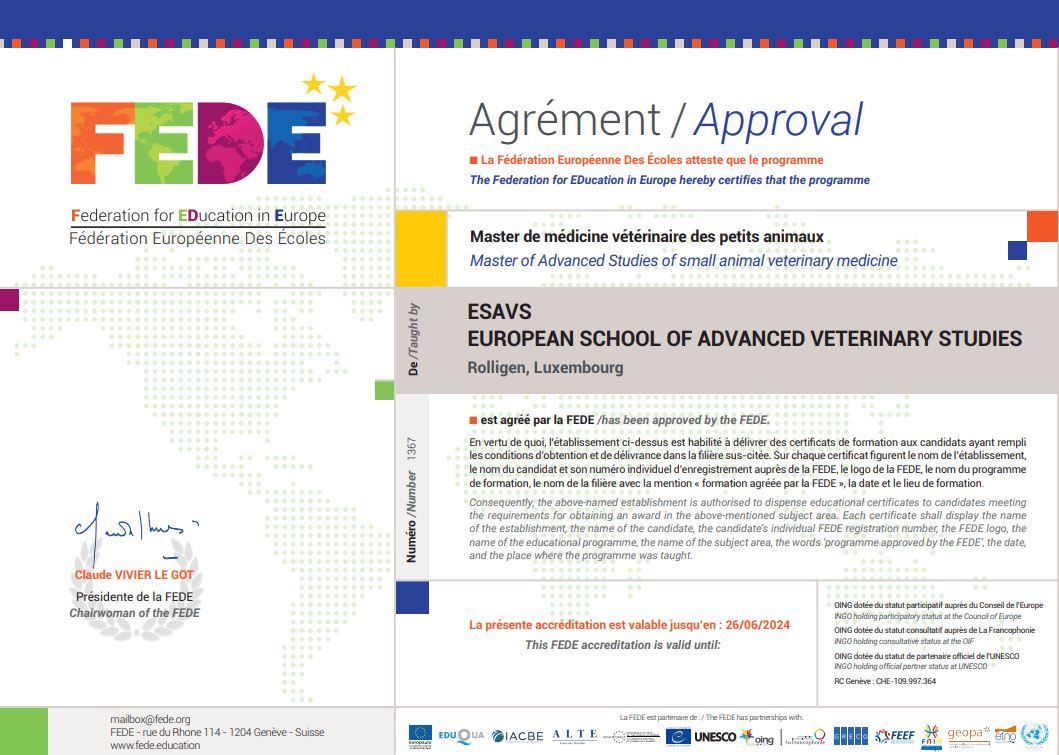 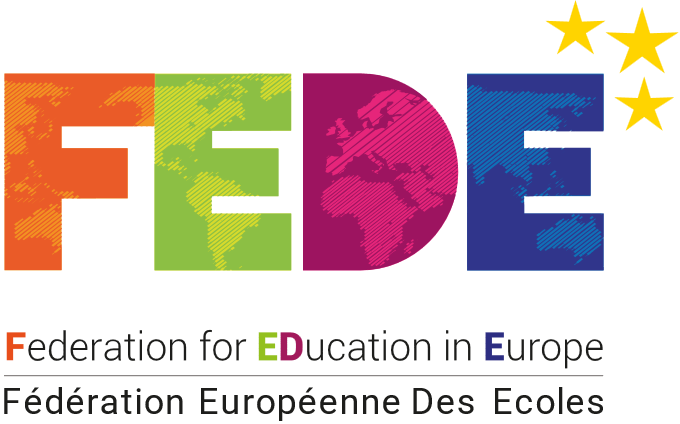 Le CERTIFICAT DE LANGUE FEDE 
basé sur le CECR
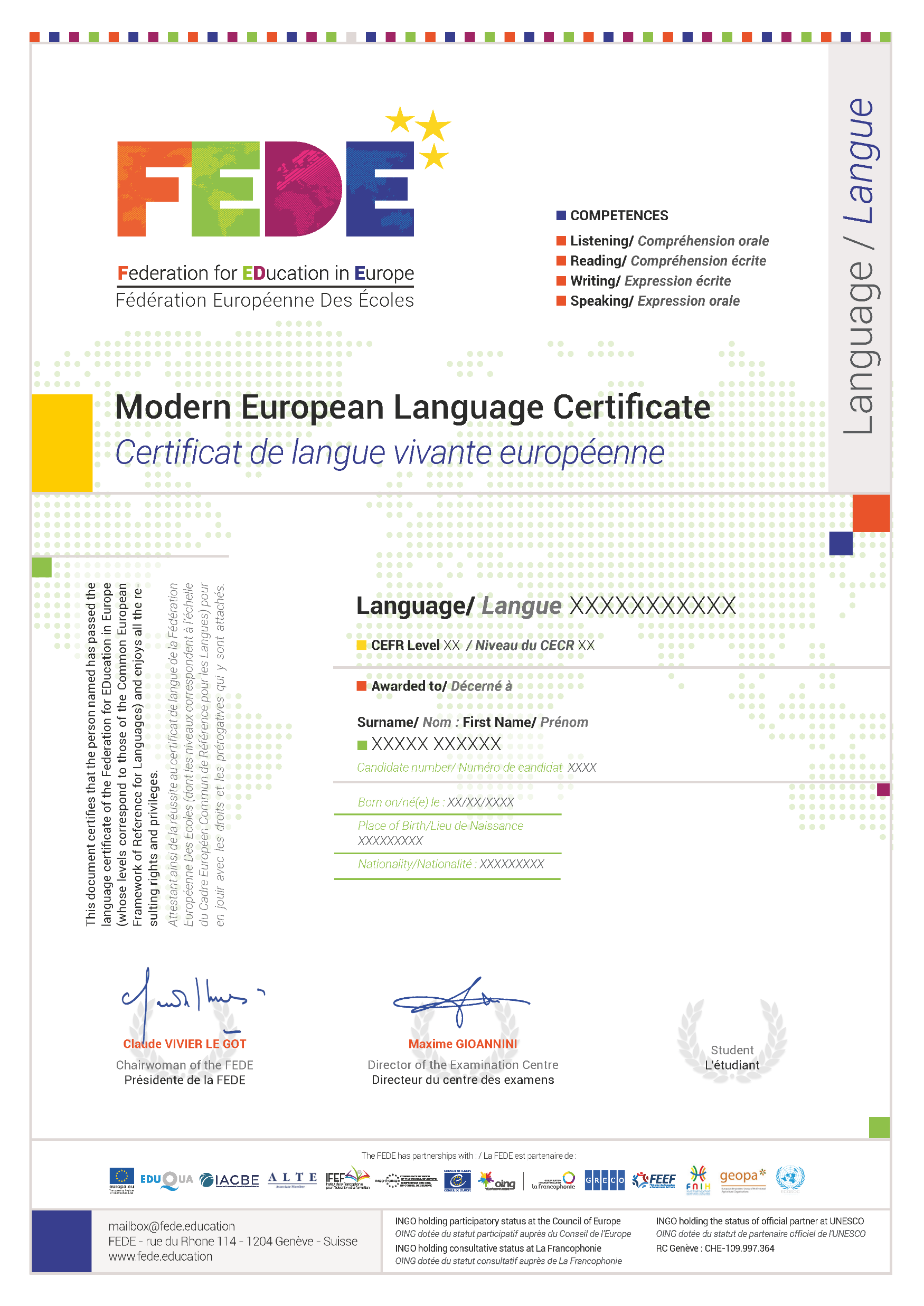 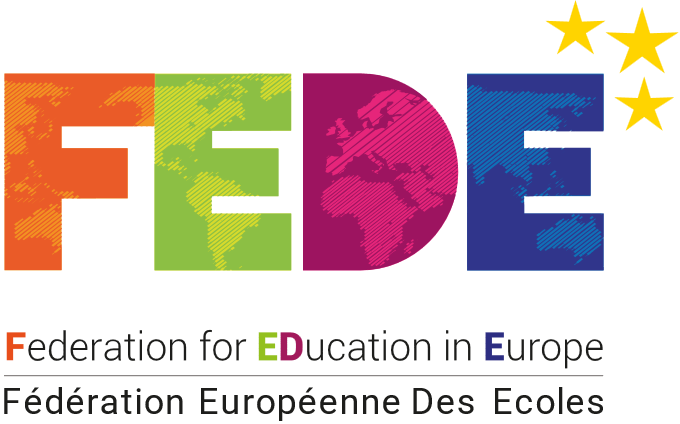 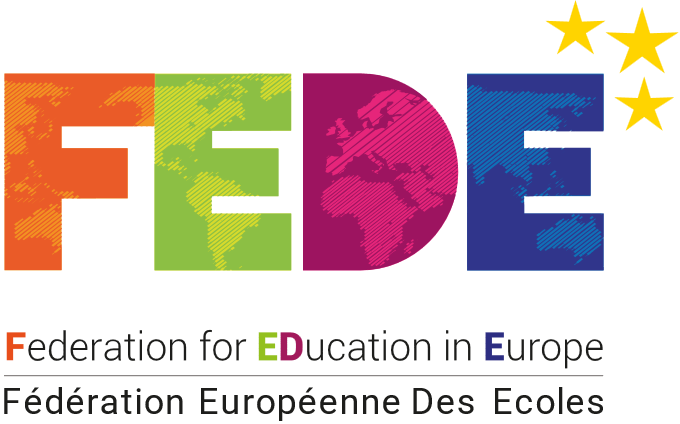 L’ecole doctorale fedeUn espace de réflexion, d’analyse scientifique 
et de prise de recul académique
L’Institut de recherche FEDE : un laboratoire d’idées, dédié à la problématique de la professionnalisation et aux nouveaux métiers
Via son école doctorale, la FEDE propose un programme de recherche appliquée : l’Executive DBA FEDE 
Un programme doctoral en trois ans (en moyenne)
Il s’adresse aux managers, consultants, enseignants, cadres ou porteurs de projets professionnels
Permet de valoriser une carrière en poursuivant un travail de recherche
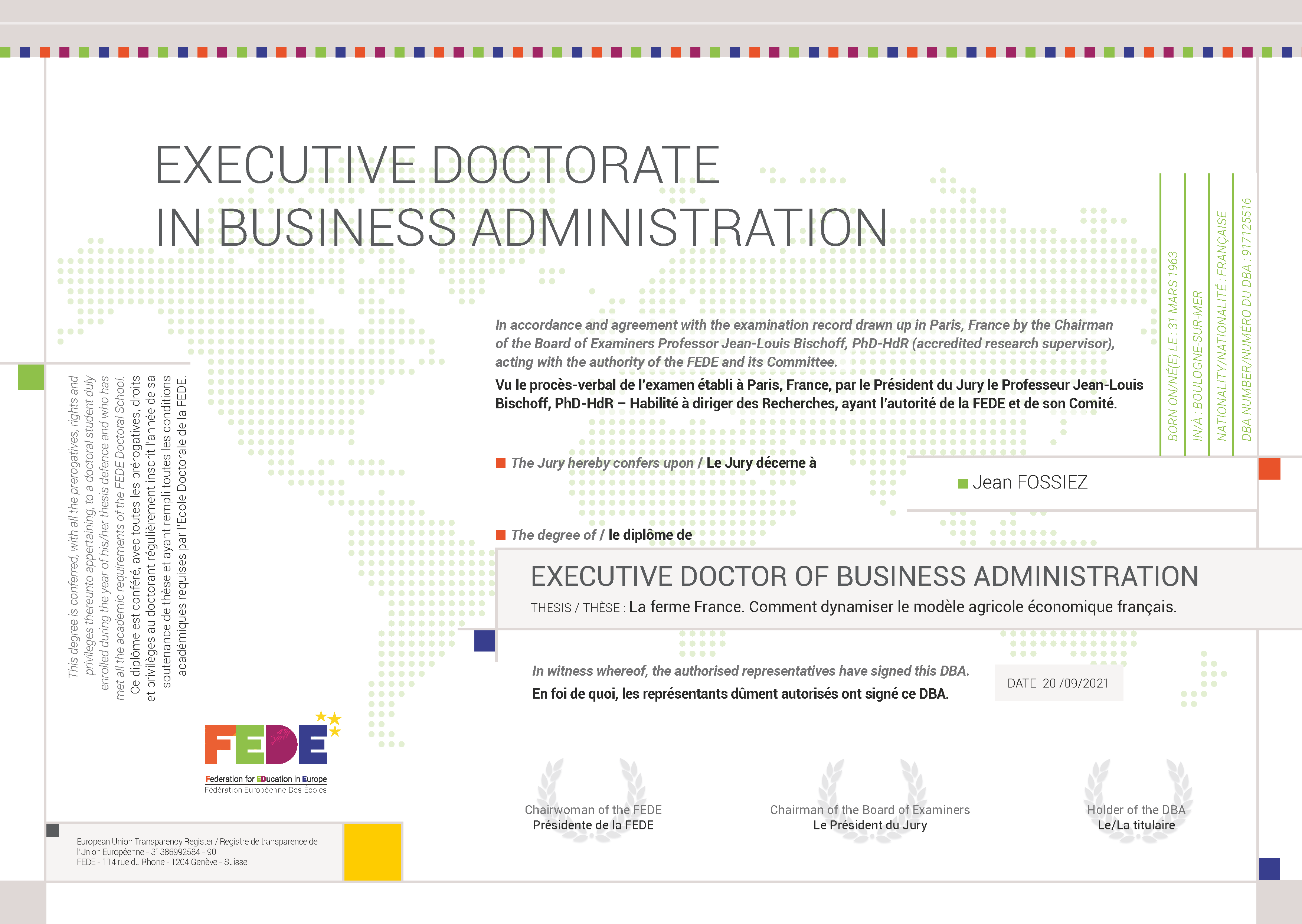 ACTIONS DE LA FEDELe programme PEPS (période d’expérience professionnelle subventionnée)
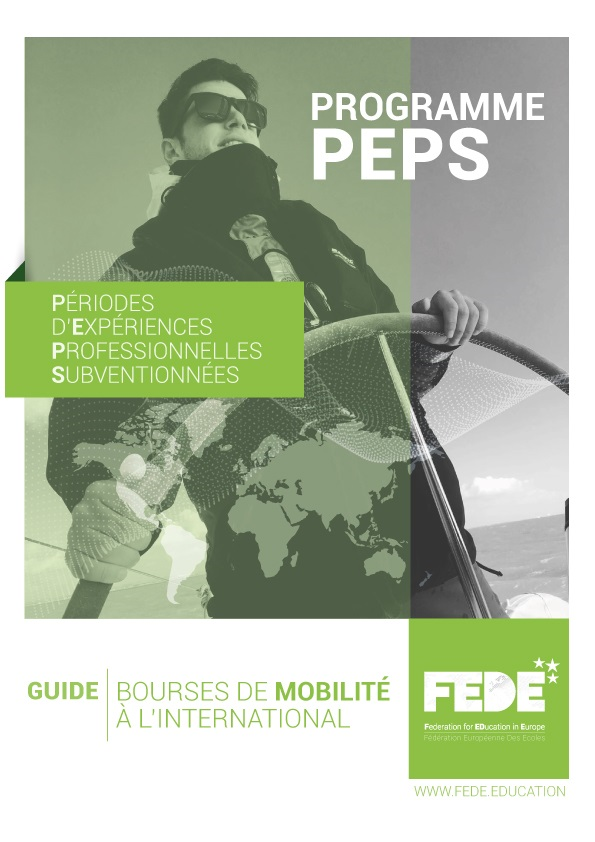 Favorise la mobilité internationale des étudiants des écoles membres.
Renforce les compétences de tous pourune meilleure employabilité dans un environnement multiculturel.
Bourses de mobilité à l’international de la FEDE.
Elles sont octroyées :    - Aux étudiants FEDE   - Pour financer une expérience professionnelle 
  à l’étranger
- Pour des stages, actions humanitaires…
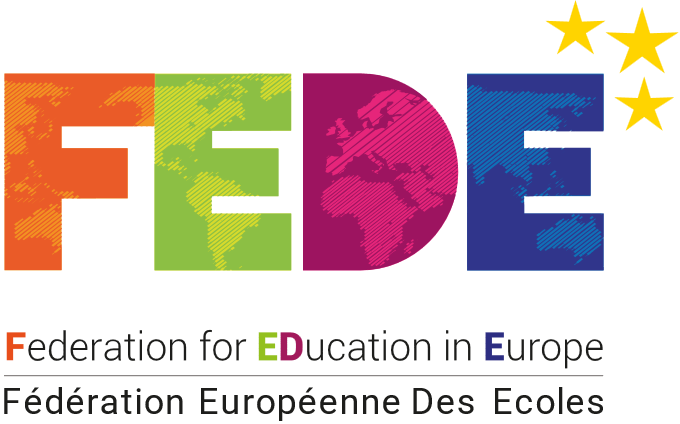 ACTIONS DE LA FEDEPrix d’Excellence Des Droits Humains
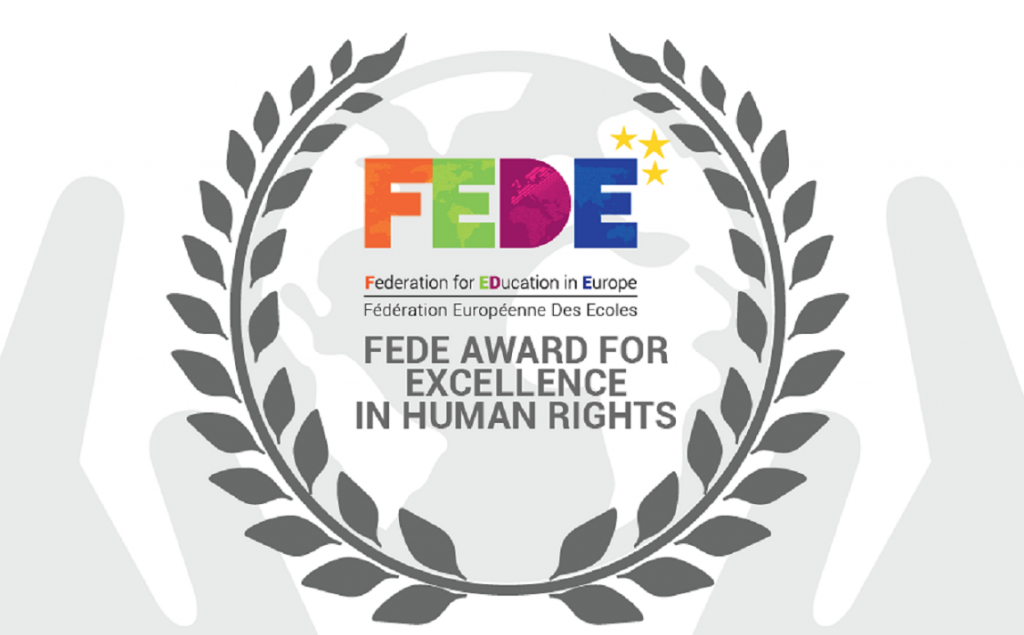 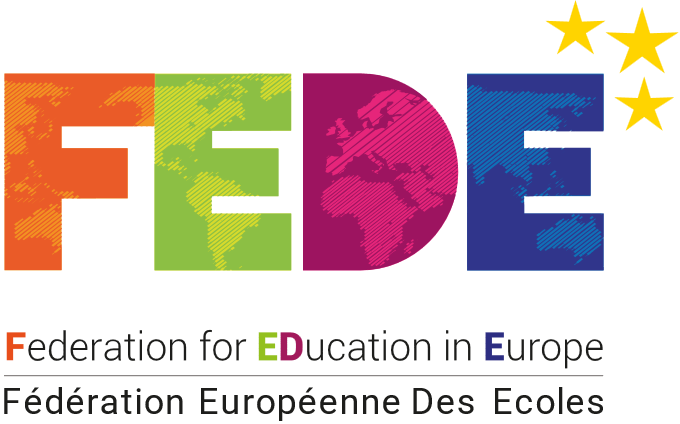 ACTIONS DE LA FEDE - SOS Ukraine
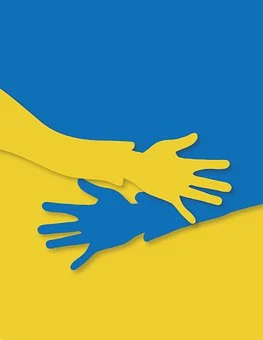 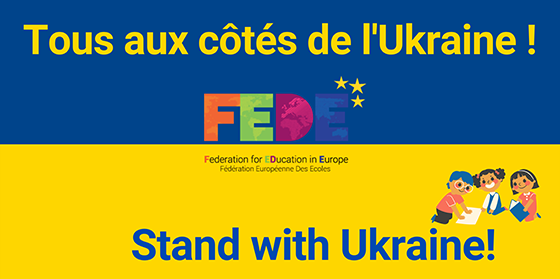 La FEDE sollicite ses écoles membres :  
Pour accueillir 
des enfants Ukrainiens          réfugiés
Pour qu'ils puissent continuer à étudier dans leur langue maternelle
L’éducation est un droit fondamental.
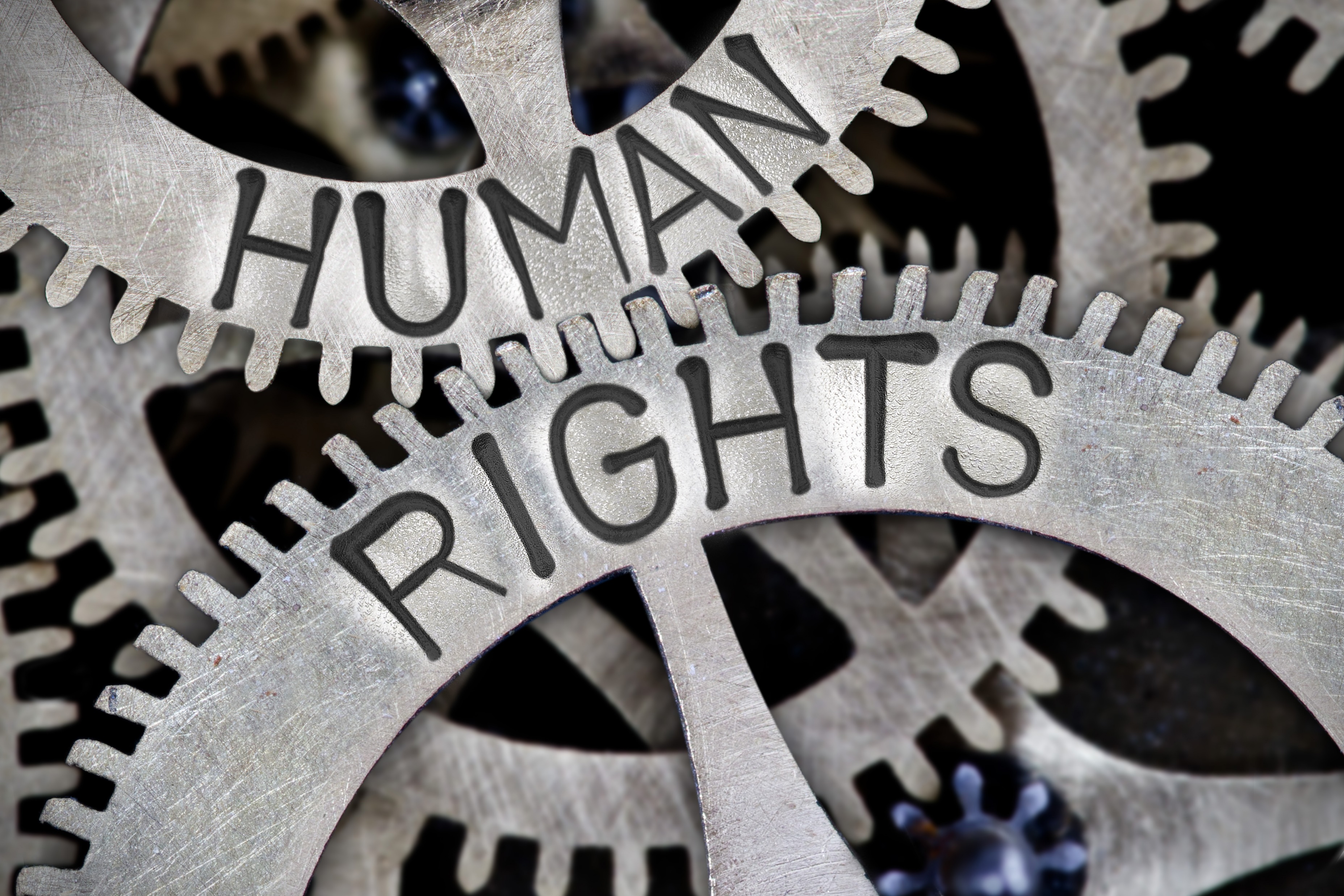 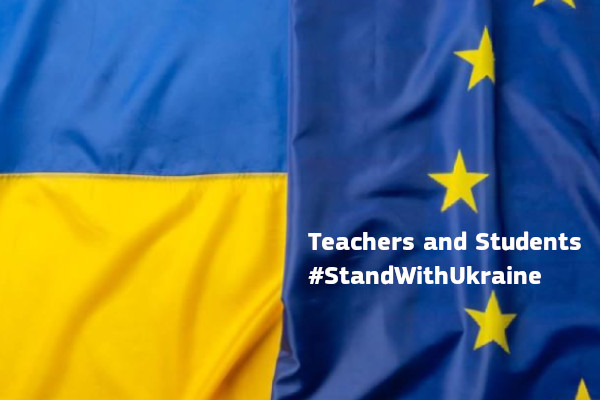 LA FEDE en quelques chiffres
33 personnes 
constituent l’équipe permanente
5bureauxSuisse (Genève), France (Paris, Lyon), Espagne (Malaga), Maroc (Mohammedia)
495 établissements sur 42 pays
15 % secondaires
85 % Enseignement Supérieur
4 500 certifiés FEDE depuis 2020
19 programmes agréés
12 filières d’excellence
Foundation Degree, Bachelor,  Mastères,  MBA, DBA
7 000 à 8000 certificats de langue par an
11 284 Candidats FEDE en 2021
13 000 étudiants Prévisions 2022
 
80 034 
épreuves passées
170 
diplômes Européens FEDE 
93 
diplômes accrédités
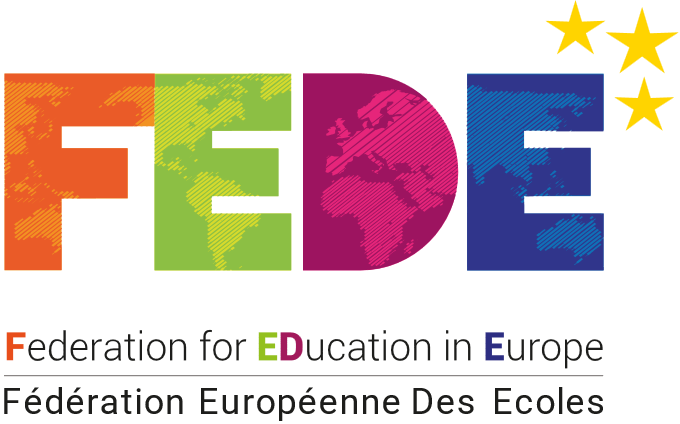 LE CERTIFICAT DE MEMBRE FEDE
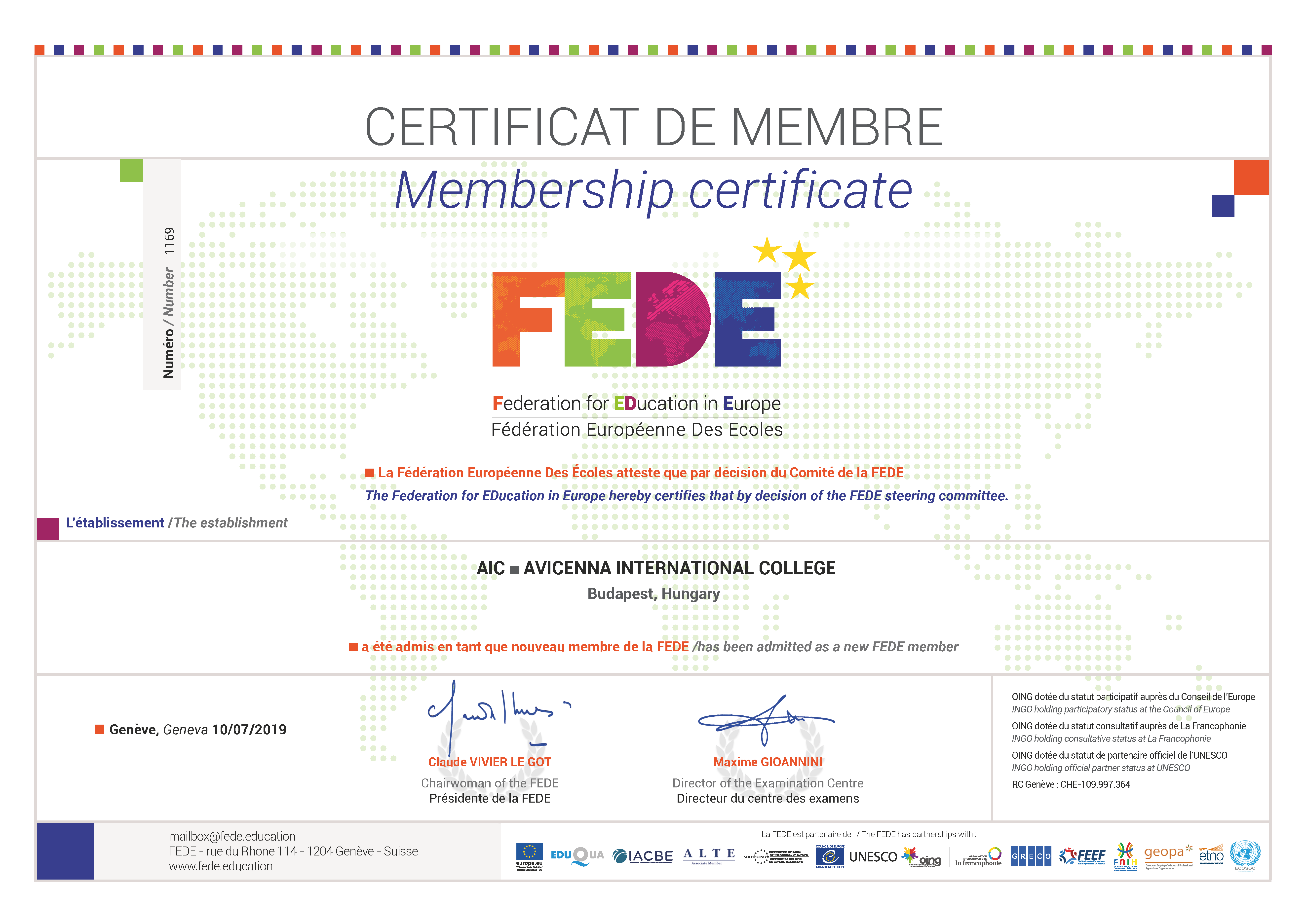 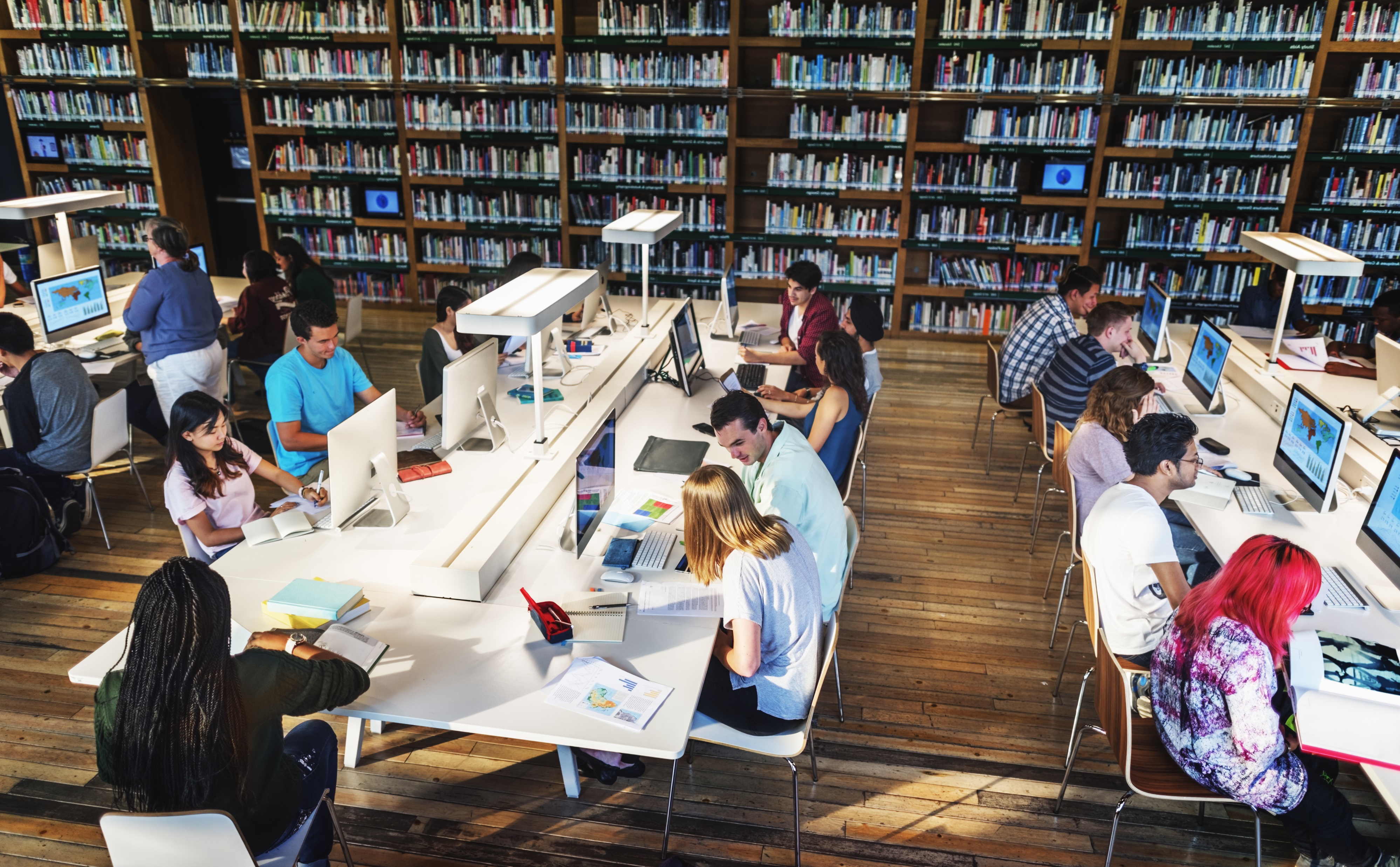 MERCI POUR VOTRE ATTENTION
Contact: join@fede.org
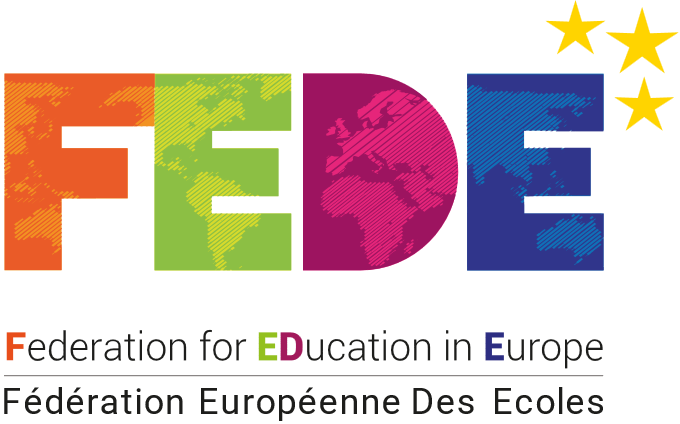 https://fede.education/